DERECHO CIVIL 
PARTE GENERAL

ABOGACIA

UCSF Sede Posadas
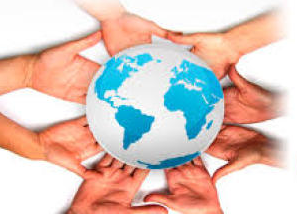 Asociaciones Civiles
Simples asociaciones
Fundaciones
Esc. RUBEN FRANCISCO MOROZ
ASOCIACIONES 

CIVILES
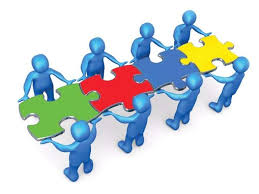 Antecedentes normativos de las Asociaciones Civiles
Código Velezano


Normativas provinciales
Autorización estatal para funcionar
SÍ requieren de autorización estatal para funcionar
Evolución de la Jurisprudencia
¿qué se entendió por «BIEN COMÚN»?
Caso CHA (1991)

Caso SWINGERS (2002)

Caso ALITT (2006)
Forma del acto constitutivo
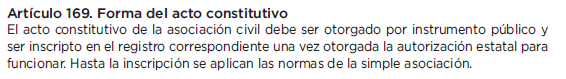 Órganos de las Asociaciones Civiles
estructura orgánica
ASAMBLEA 
DE 
ASOCIADOS
COMISIÓN DIRECTIVA
COMISION
REVISORA DE CUENTAS
Contralor estatal
¿en qué momentos?


¿qué órgano estatal  ejerce esa función?
Responsabilidad de los asociados en la Asociación Civil
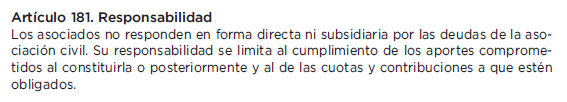 Liquidación
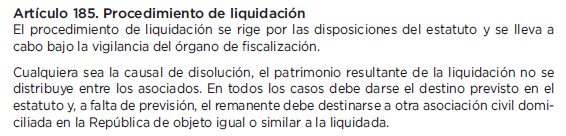 SIMPLES 

ASOCIACIONES
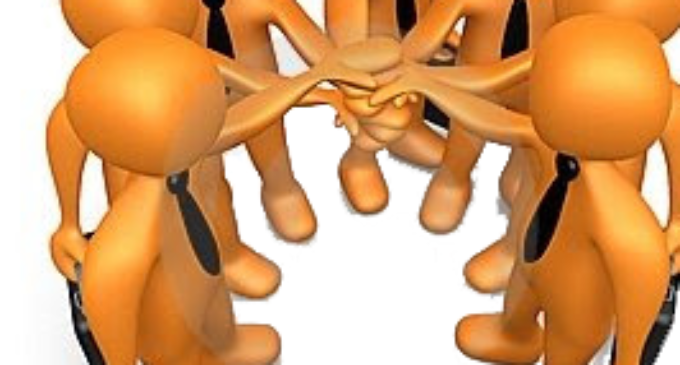 Antecedentes normativos de las Simples Asociaciones
Código Velezano


Normativas provinciales
Autorización estatal para funcionar
NO requieren de autorización estatal para funcionar
Forma del acto constitutivo
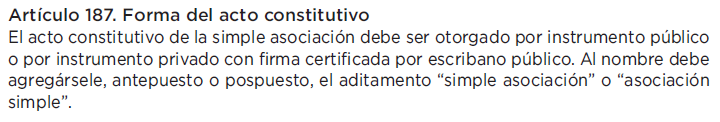 Órganos de las Simples Asociaciones
estructura orgánica
ASAMBLEA 
DE 
ASOCIADOS
COMISIÓN DIRECTIVA
COMISION
REVISORA DE CUENTAS
Responsabilidad en la Simple Asociación
de los asociados
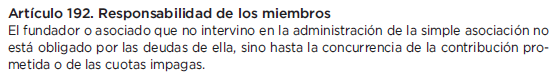 de quienes las administran
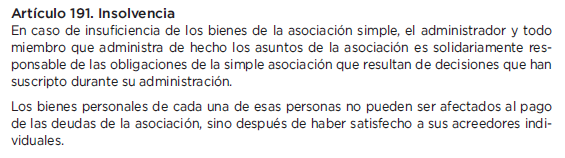 FUNDACIONES
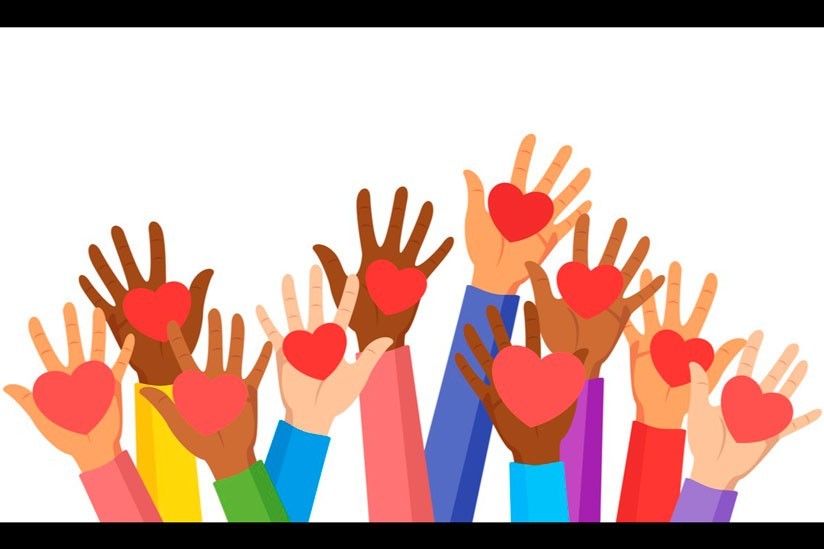 Antecedentes normativos de las Fundaciones
Código Velezano


Ley Nacional N° 19836


Normativas provinciales
Autorización estatal para funcionar
SÍ requieren de autorización estatal para funcionar
Forma del acto constitutivo
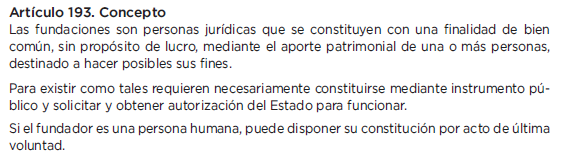 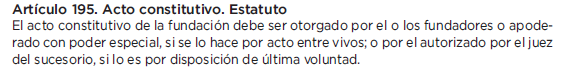 Órganos de las Fundaciones
estructura orgánica
CONSEJO 
DE 
ADMINISTRACIÓN
COMITÉ

EJECUTIVO
Destino de los ingresos de la Fundación
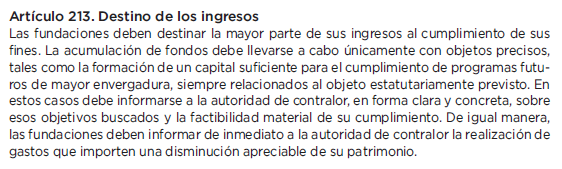 Contralor estatal
¿en qué momentos?


¿qué órgano estatal  ejerce esa función?
Reforma del Estatuto. Disolución
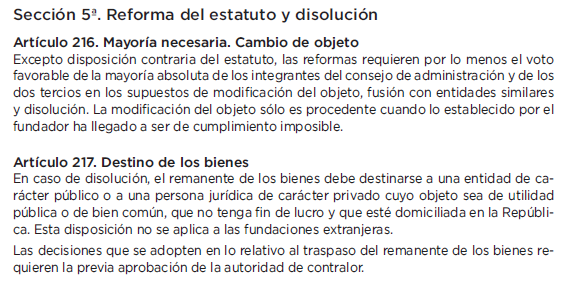